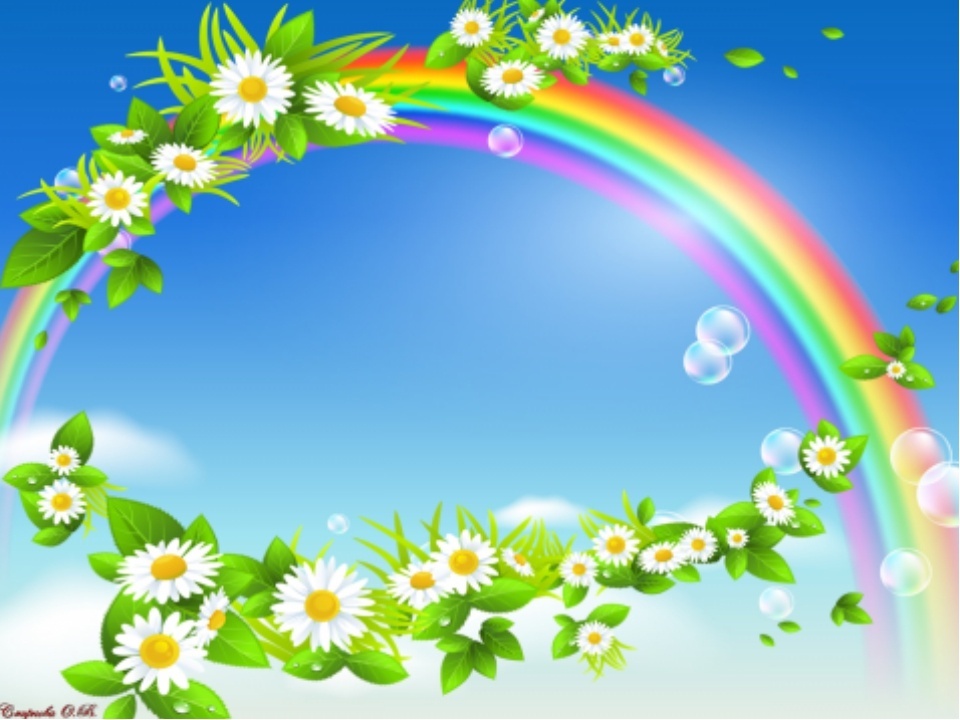 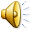 «Счастье-
жить в семье»
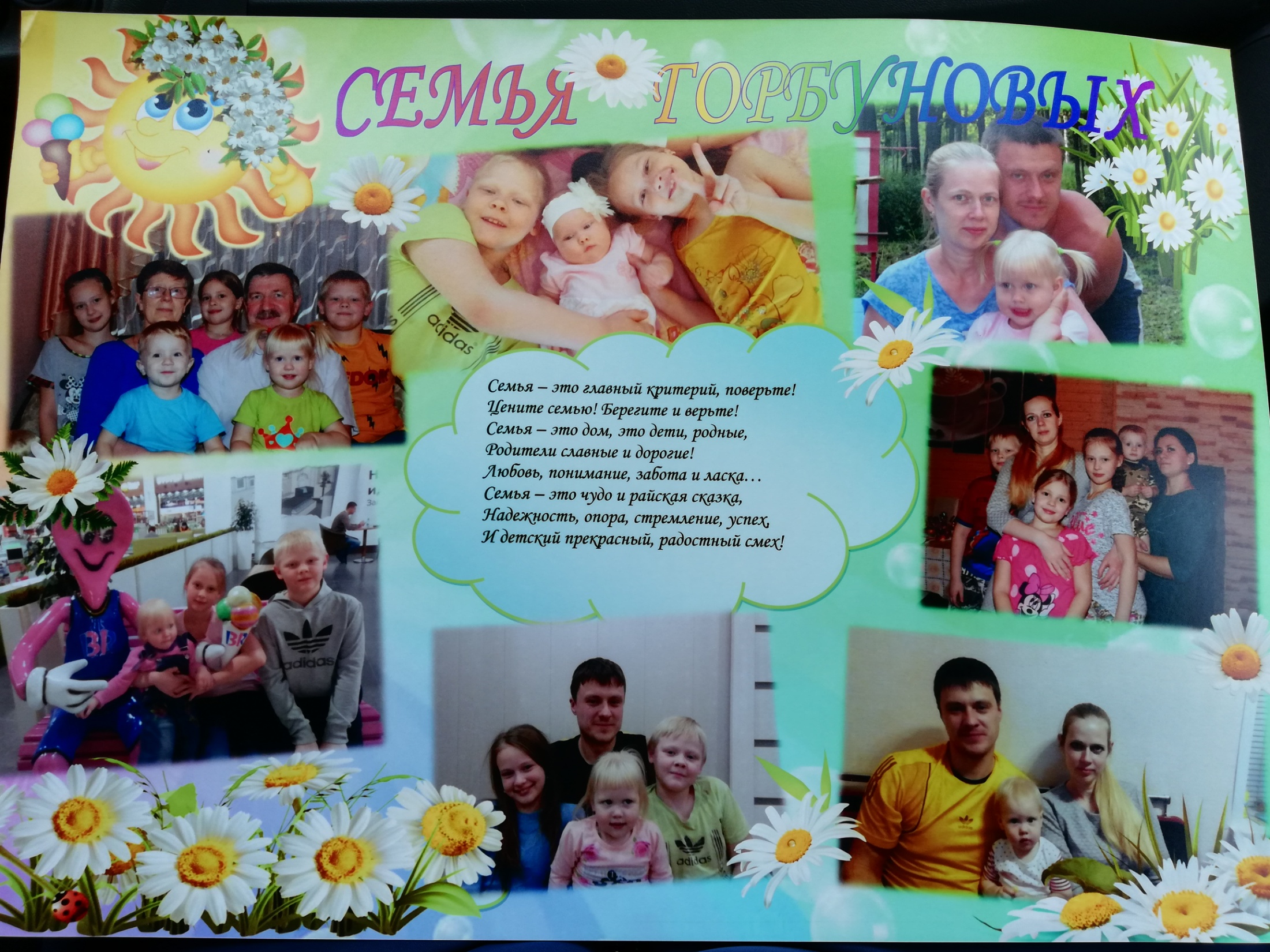 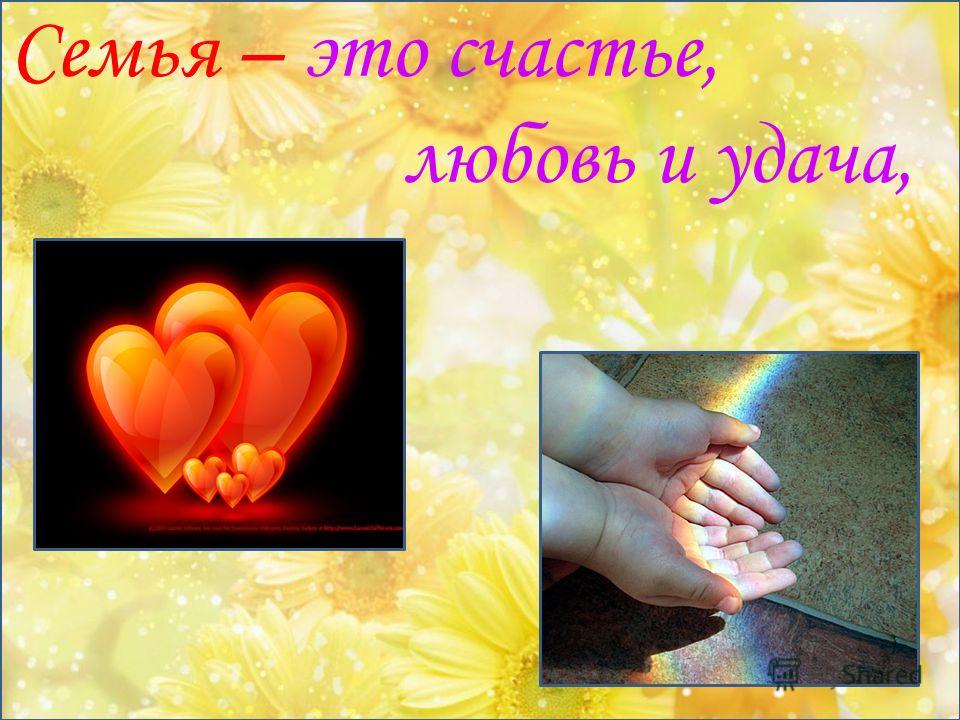 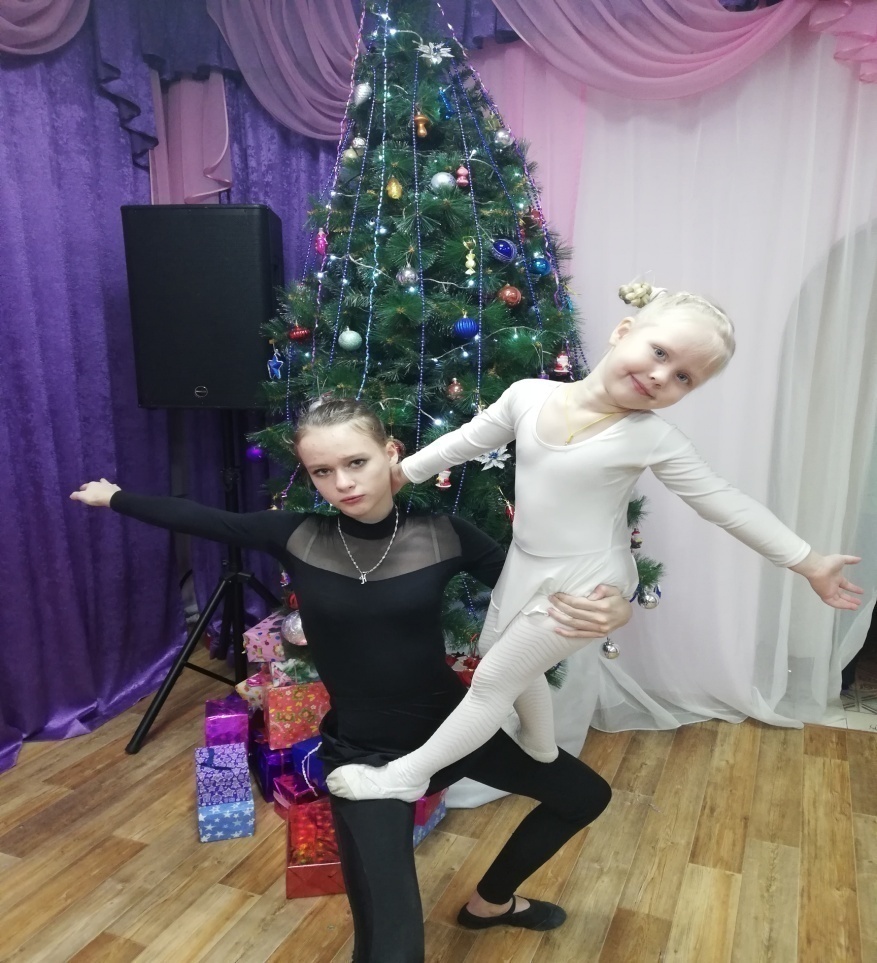 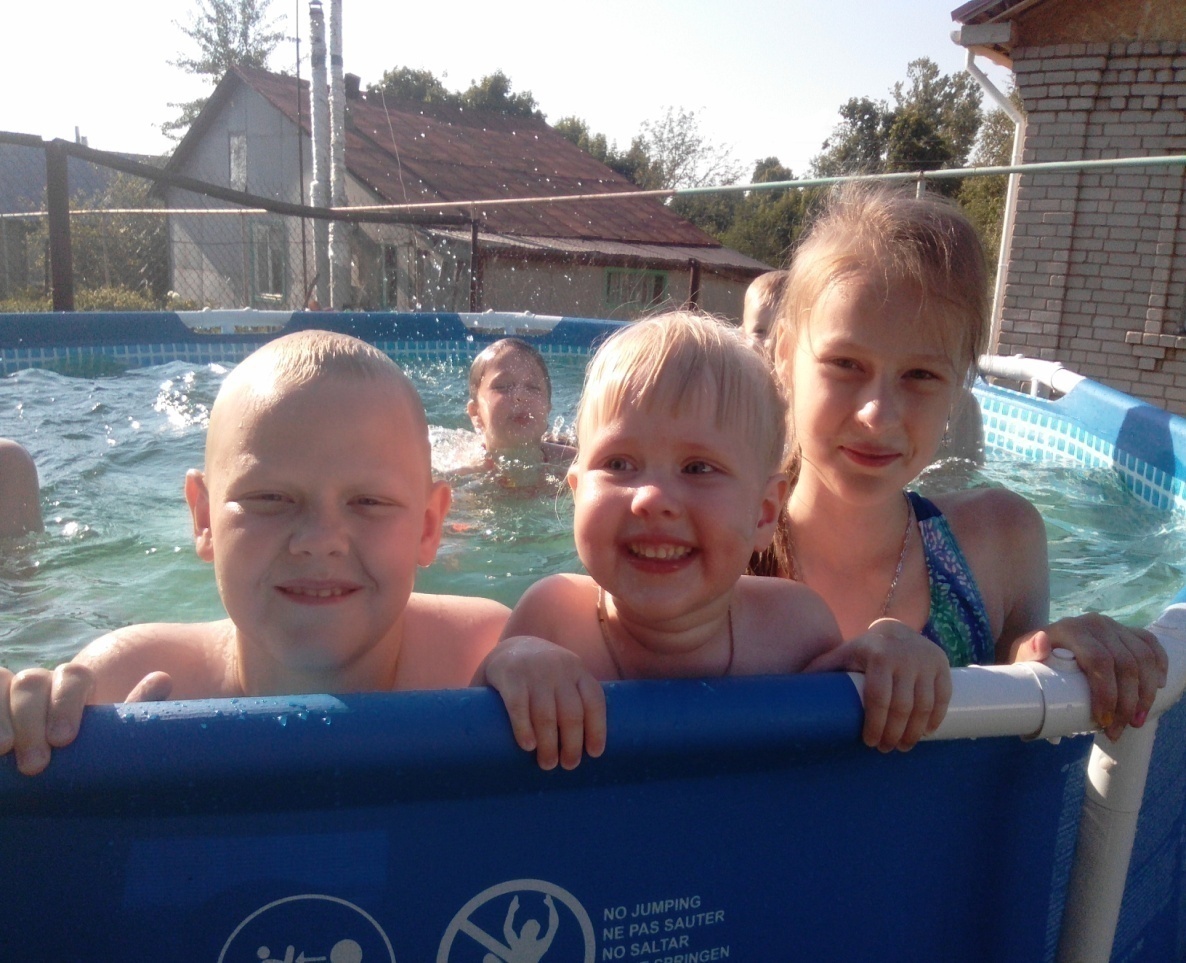 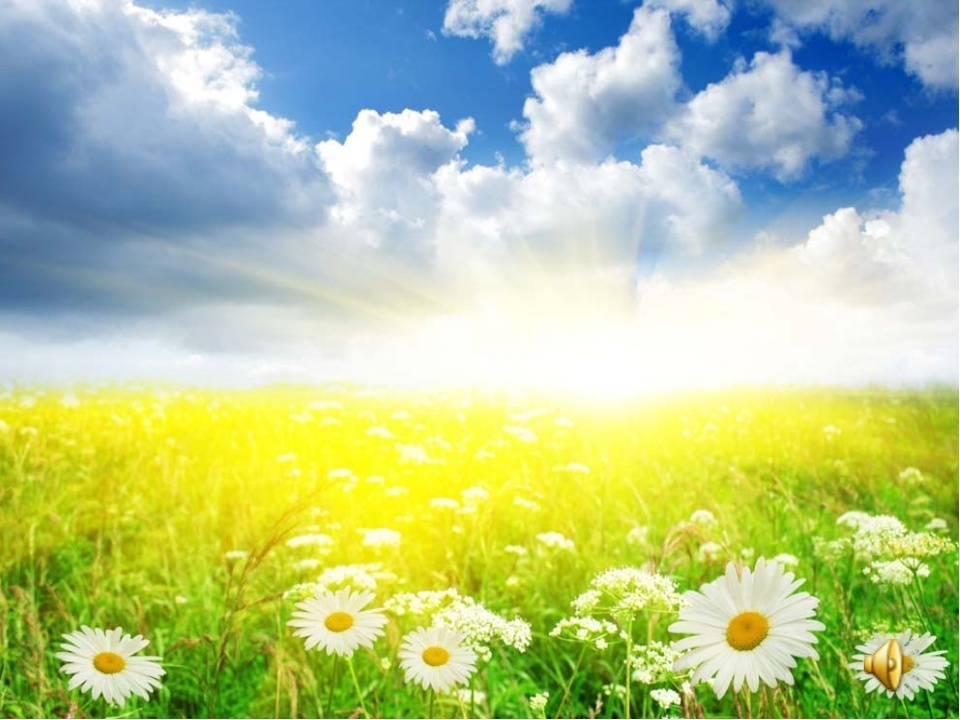 Семья – это летом поездки 
на дачу
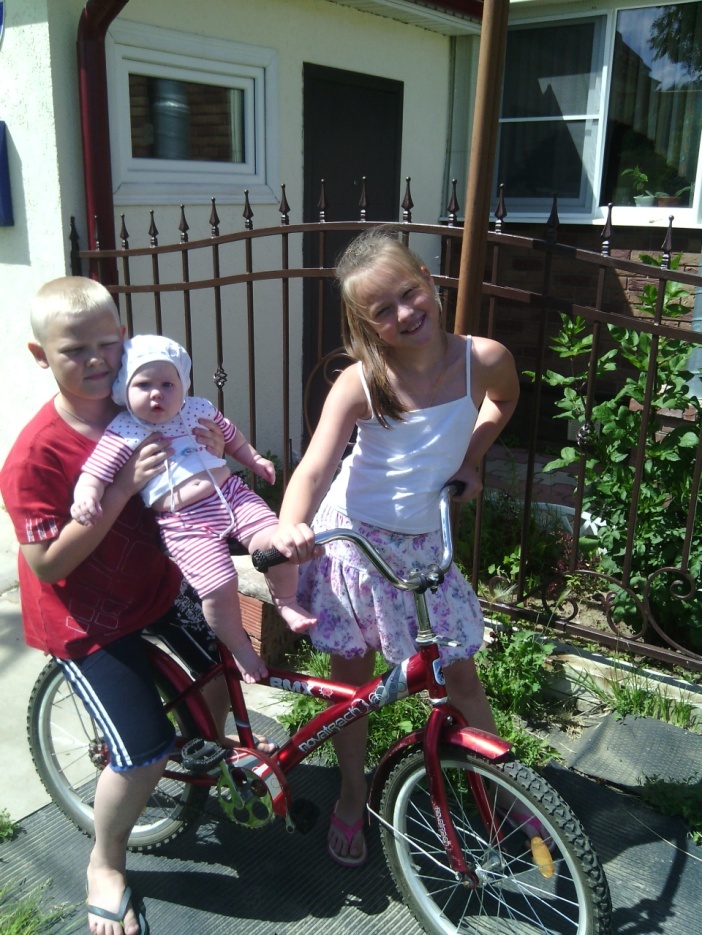 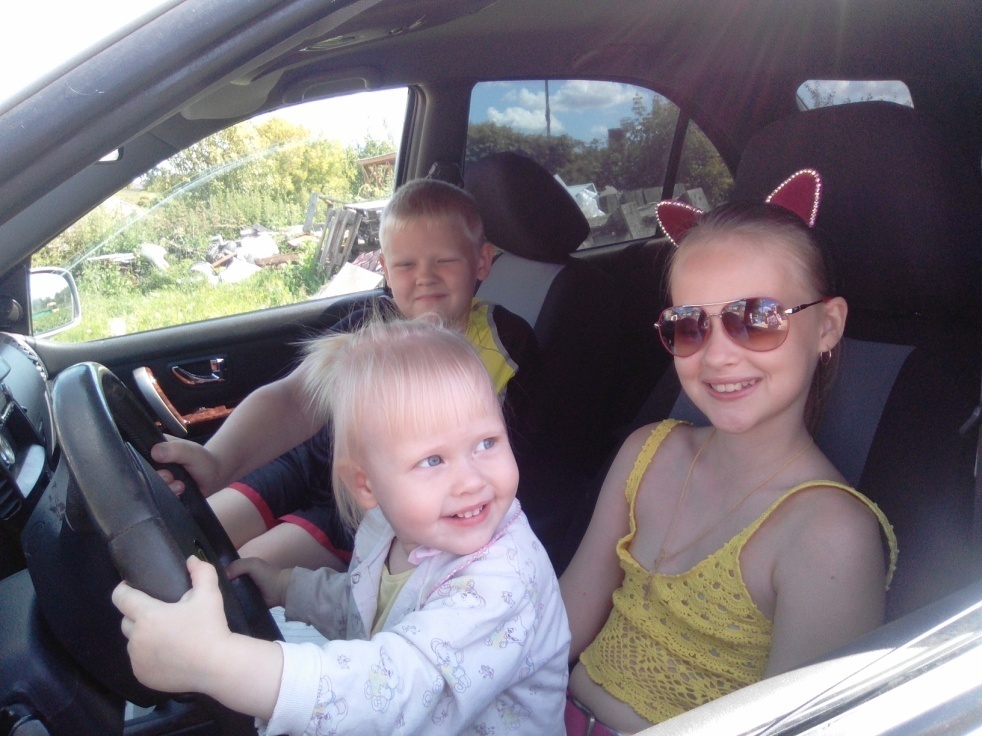 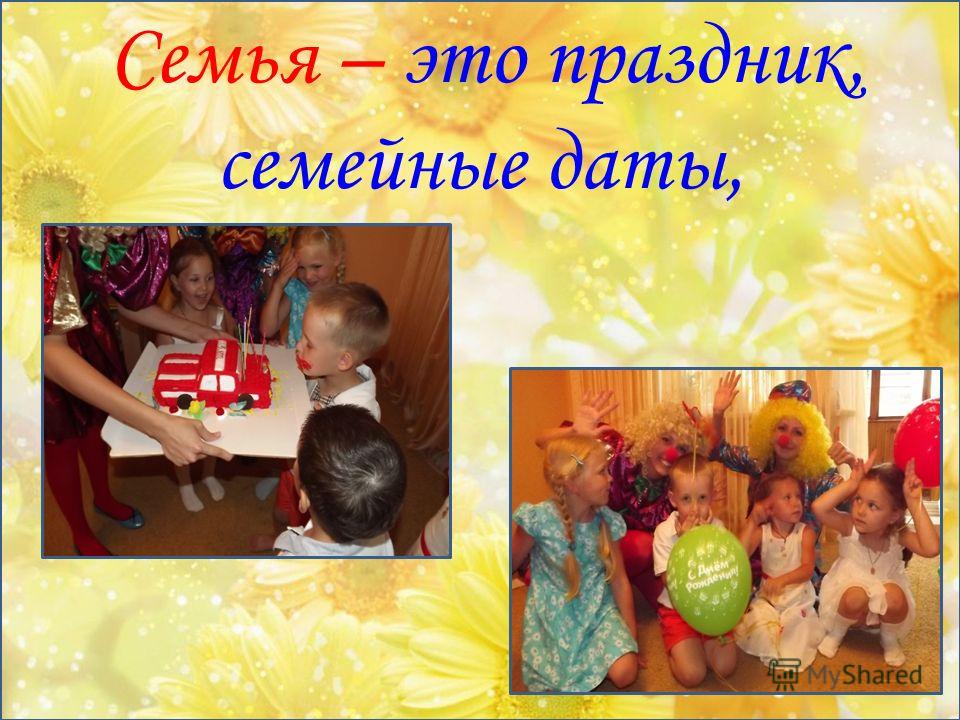 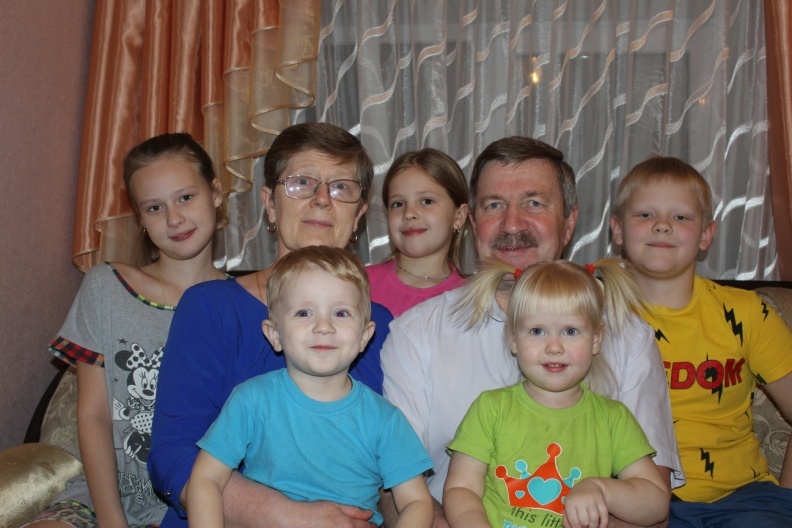 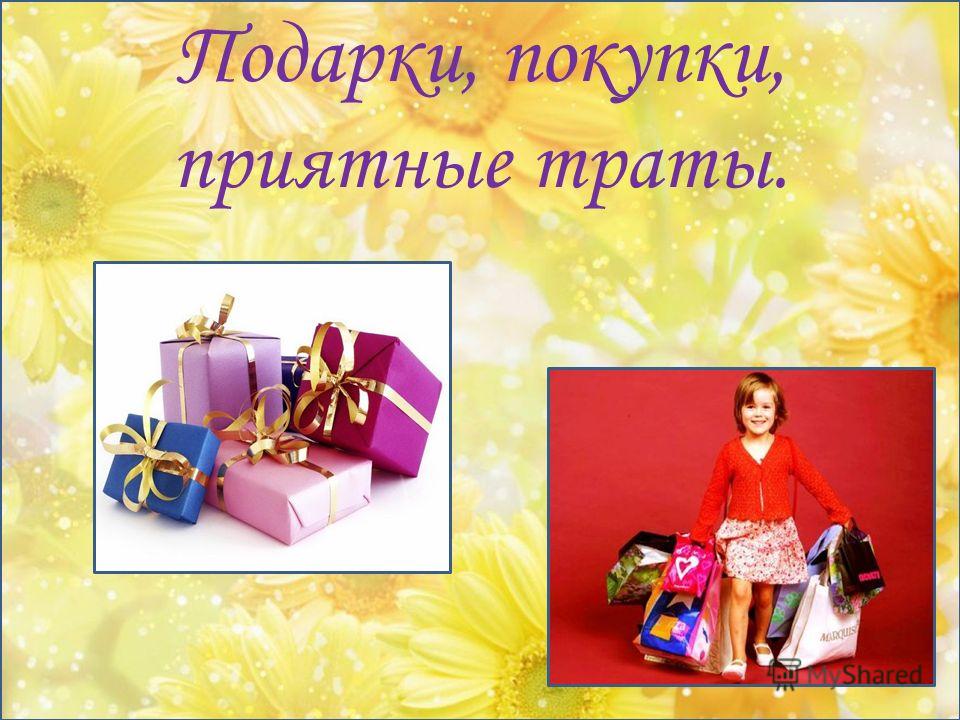 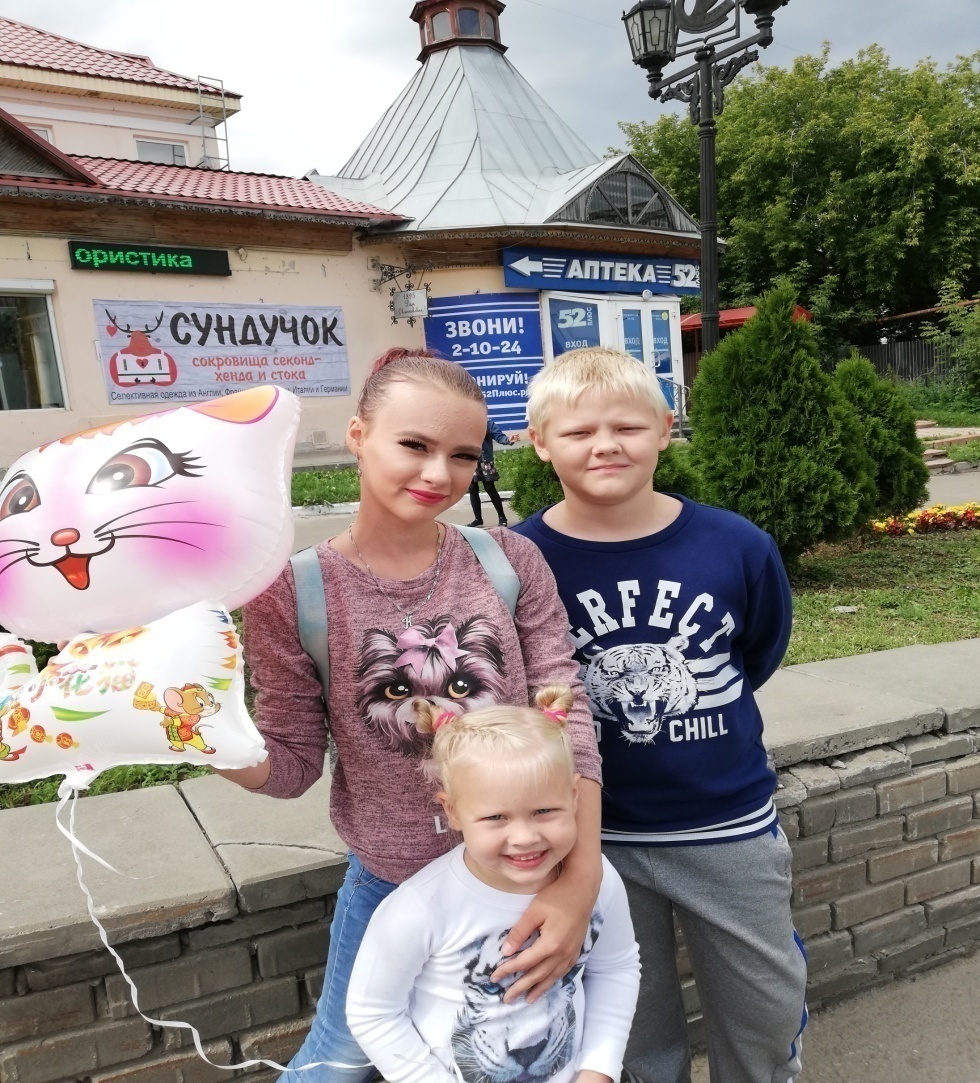 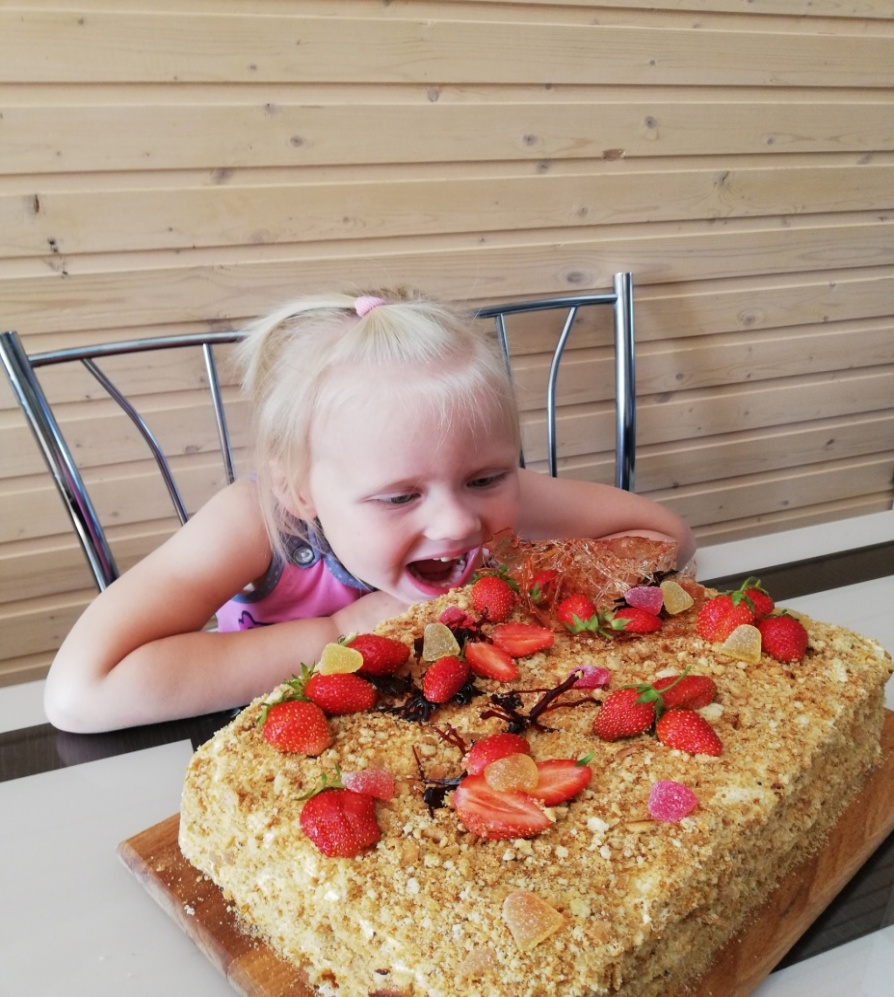 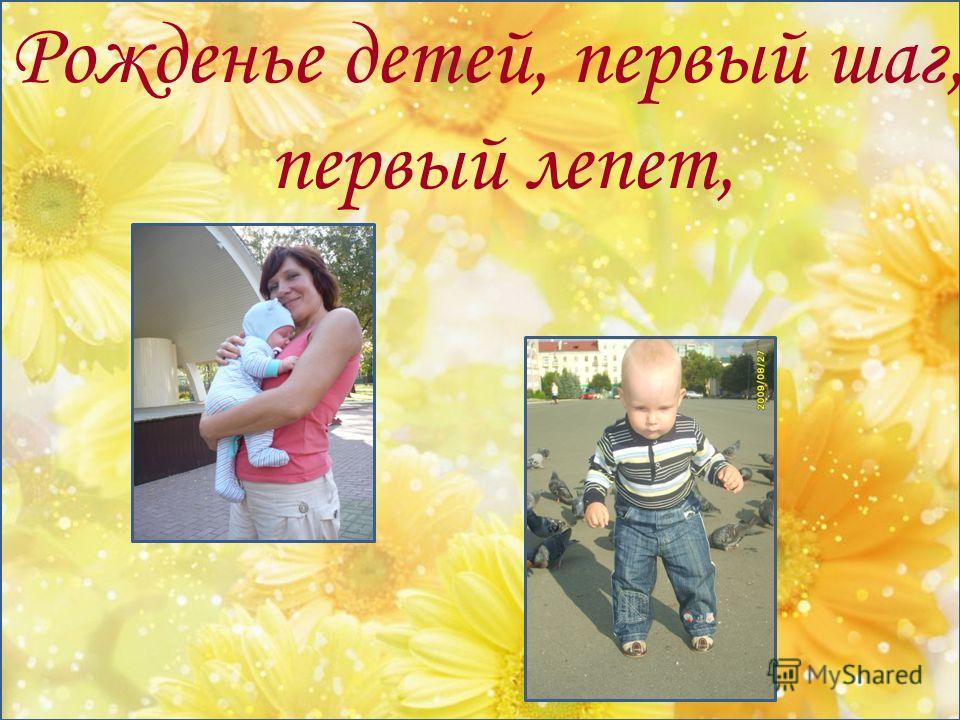 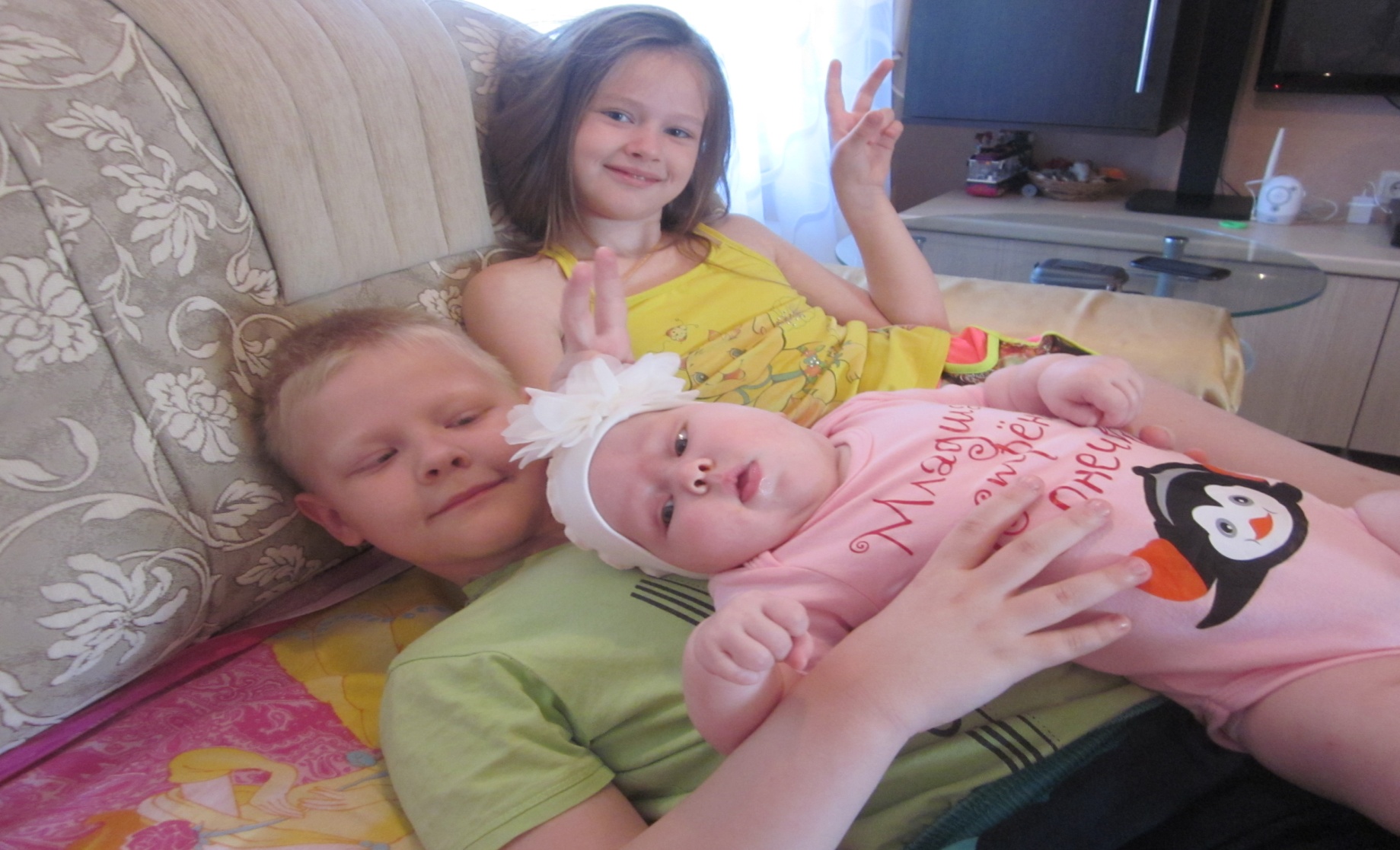 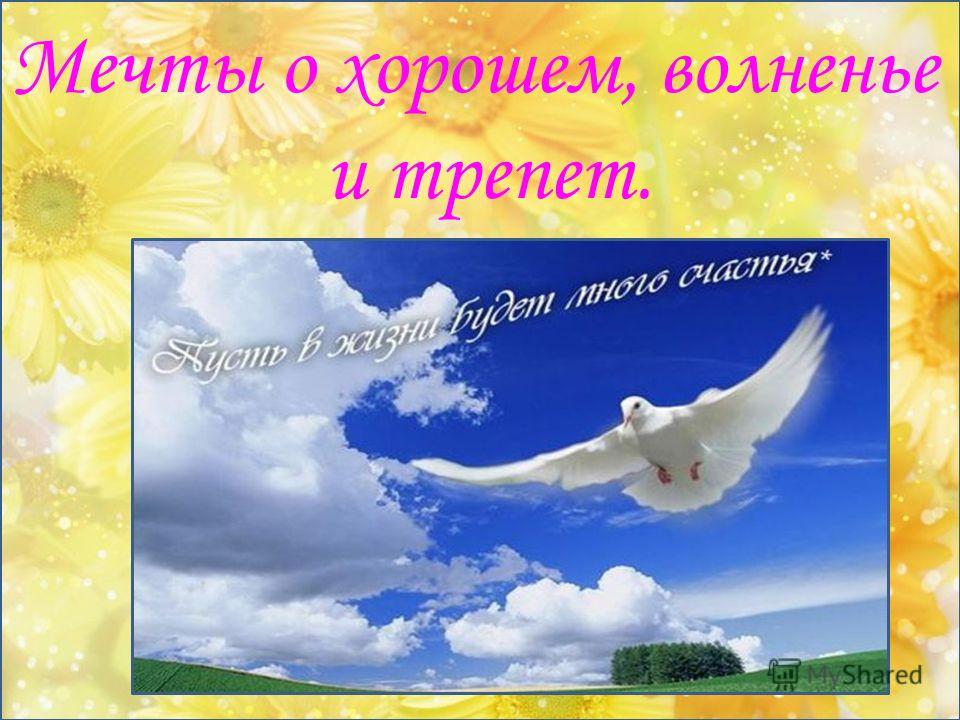 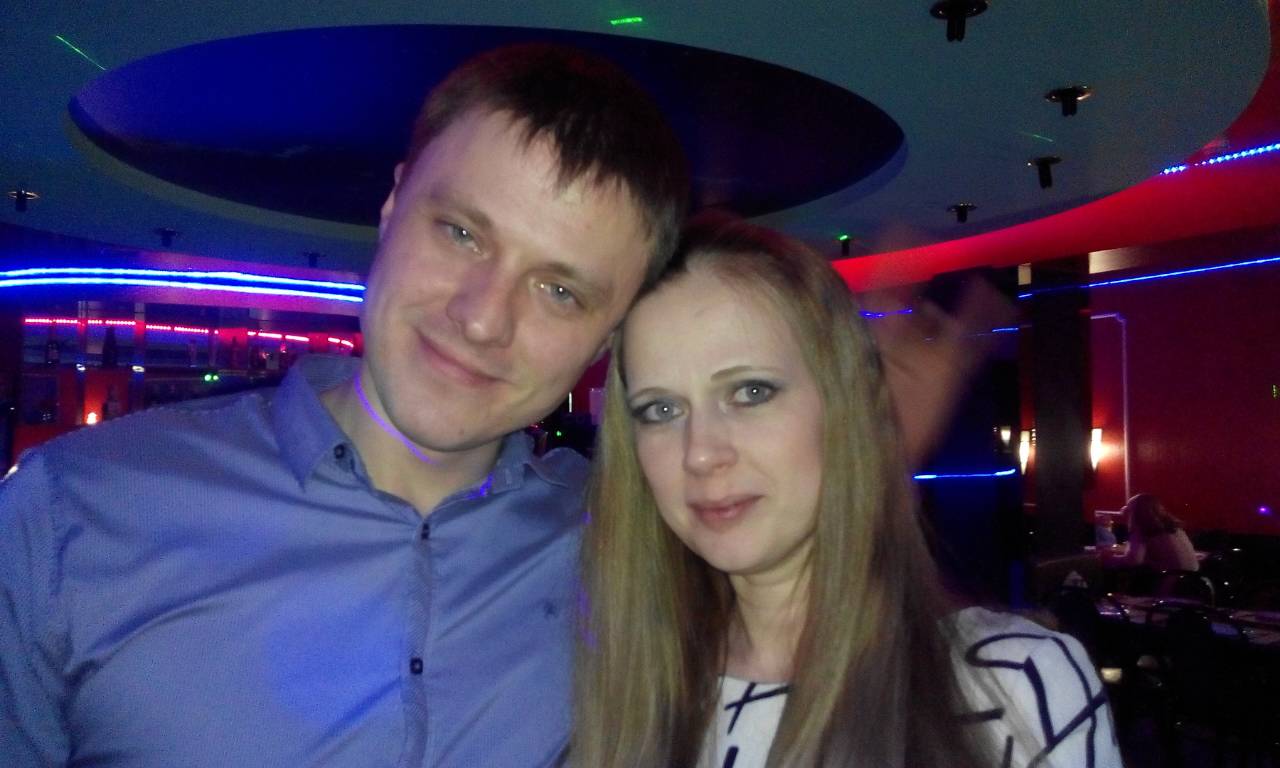 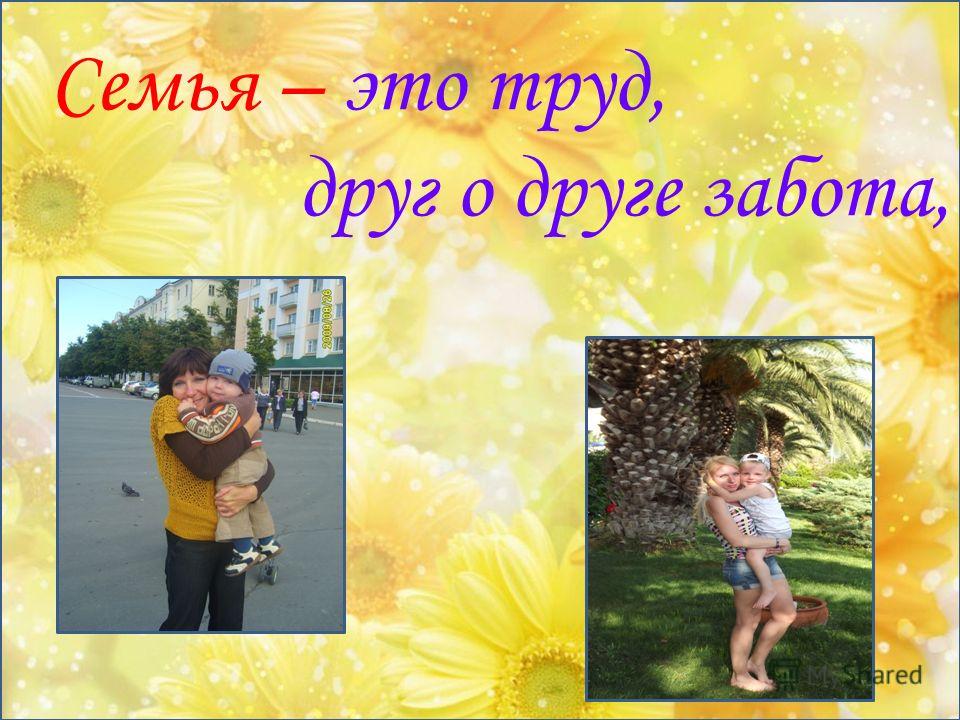 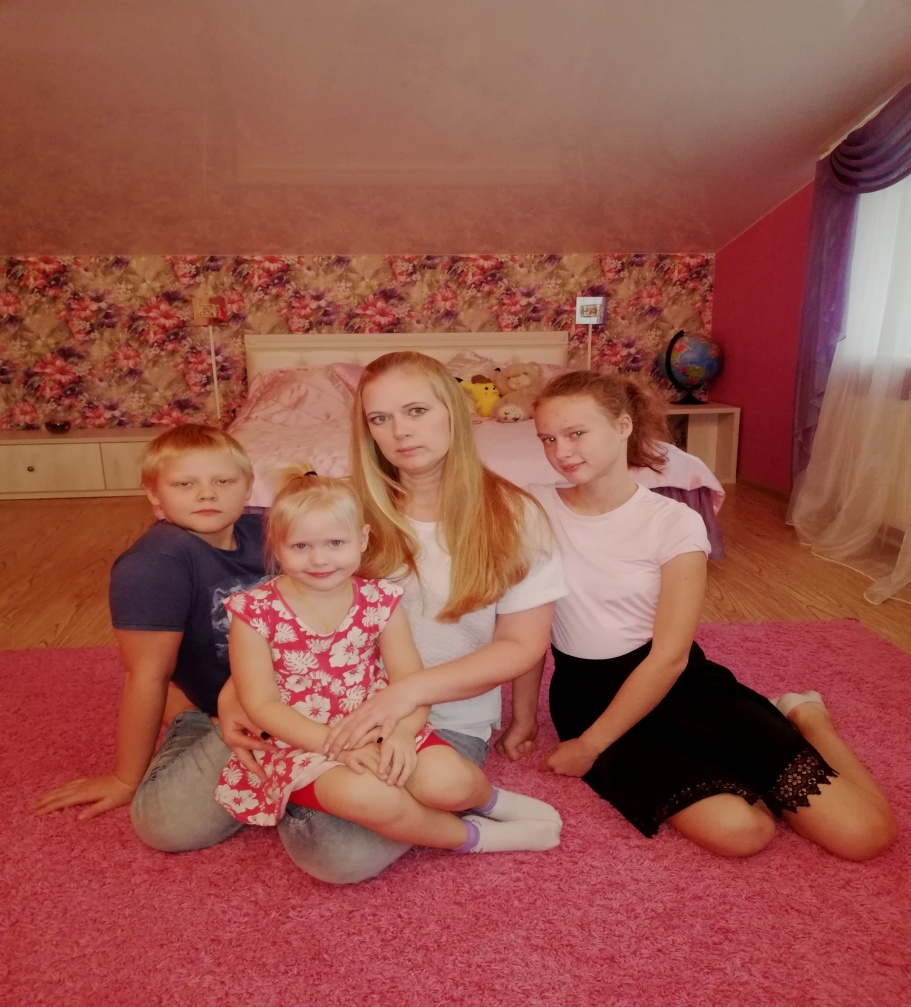 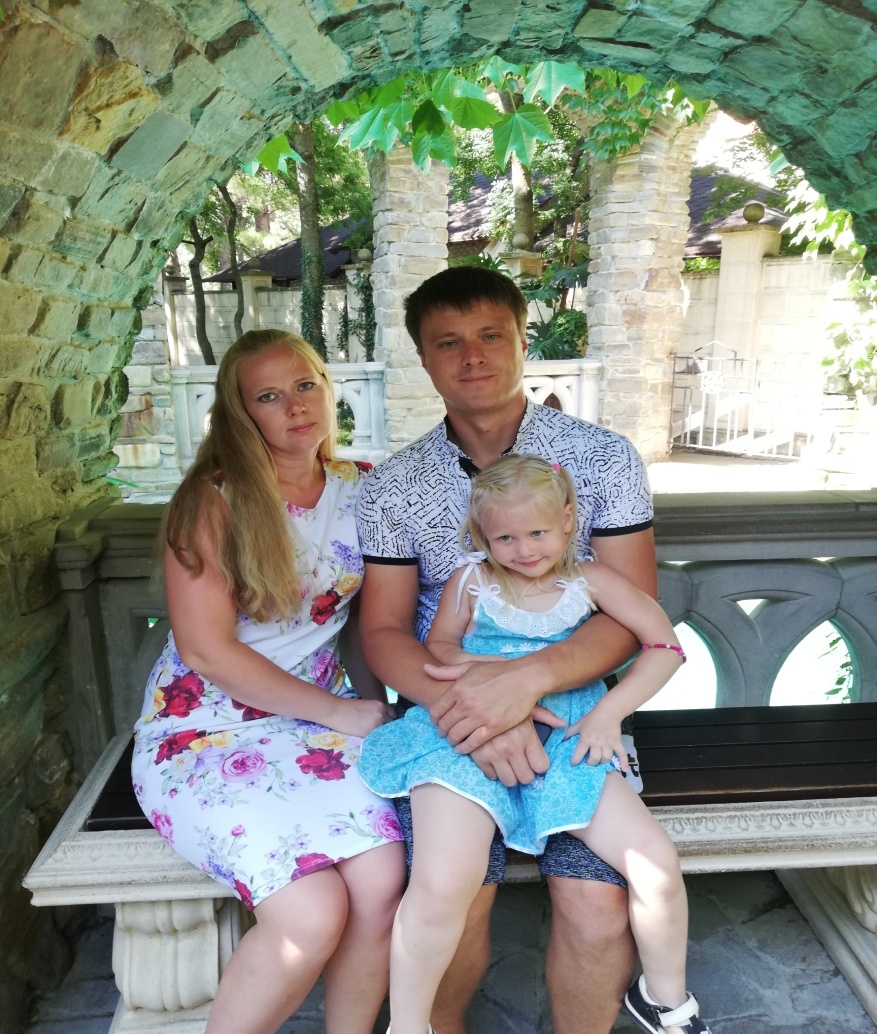 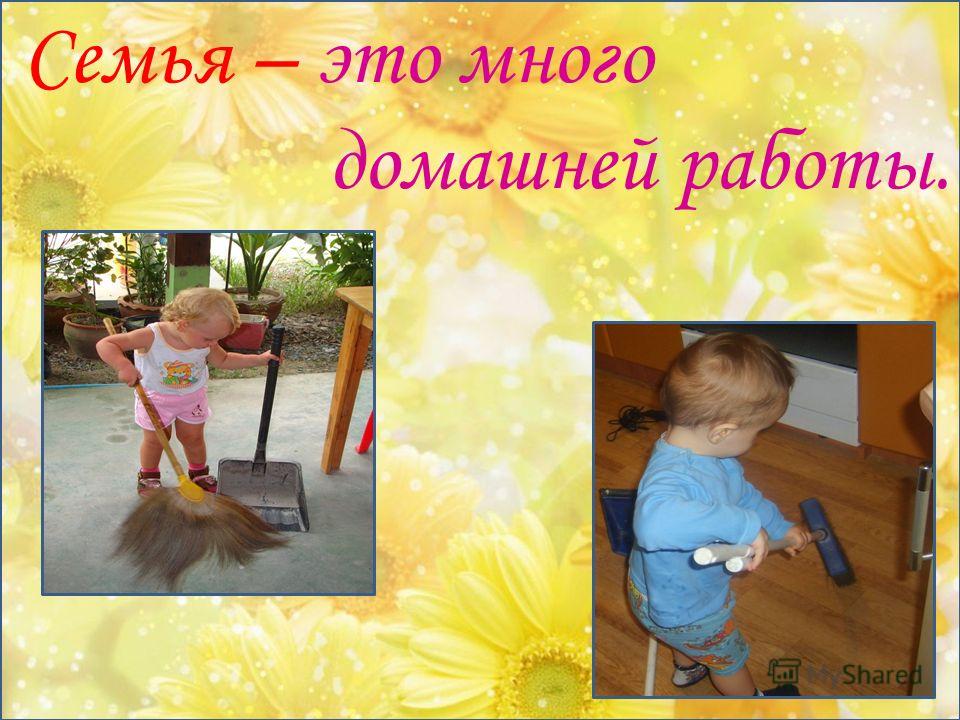 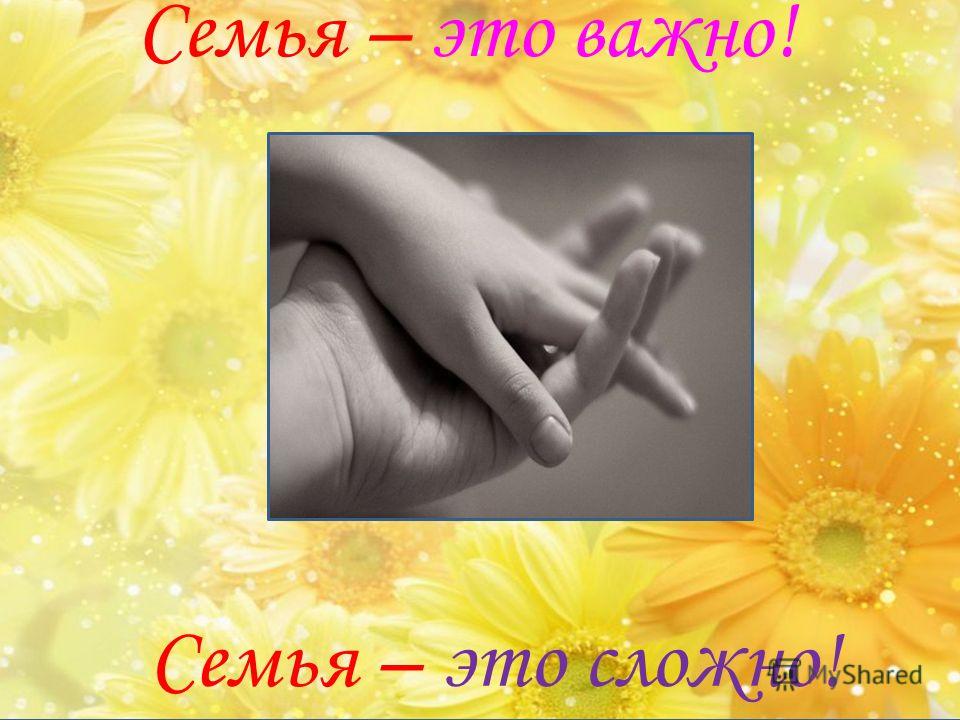 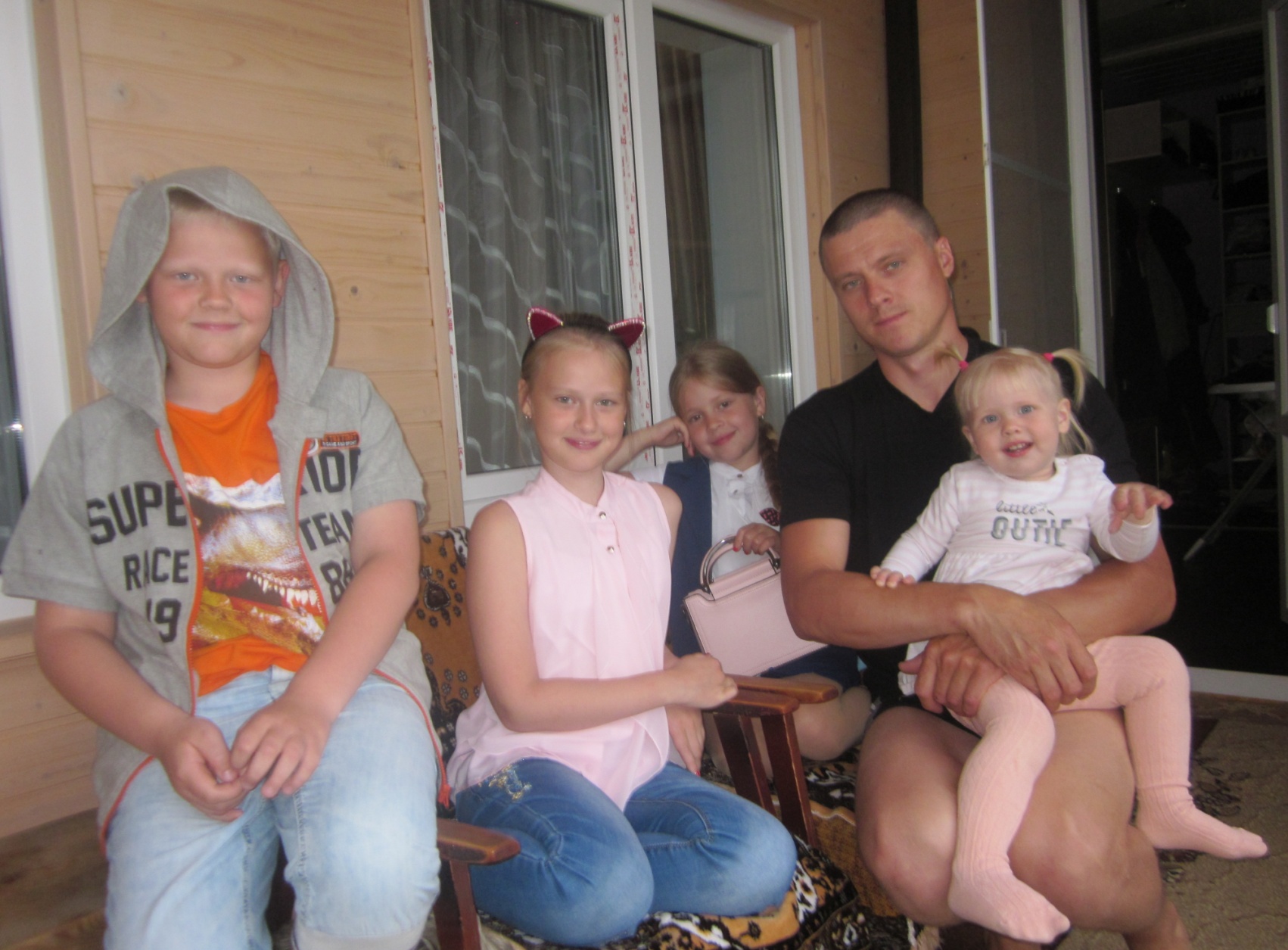 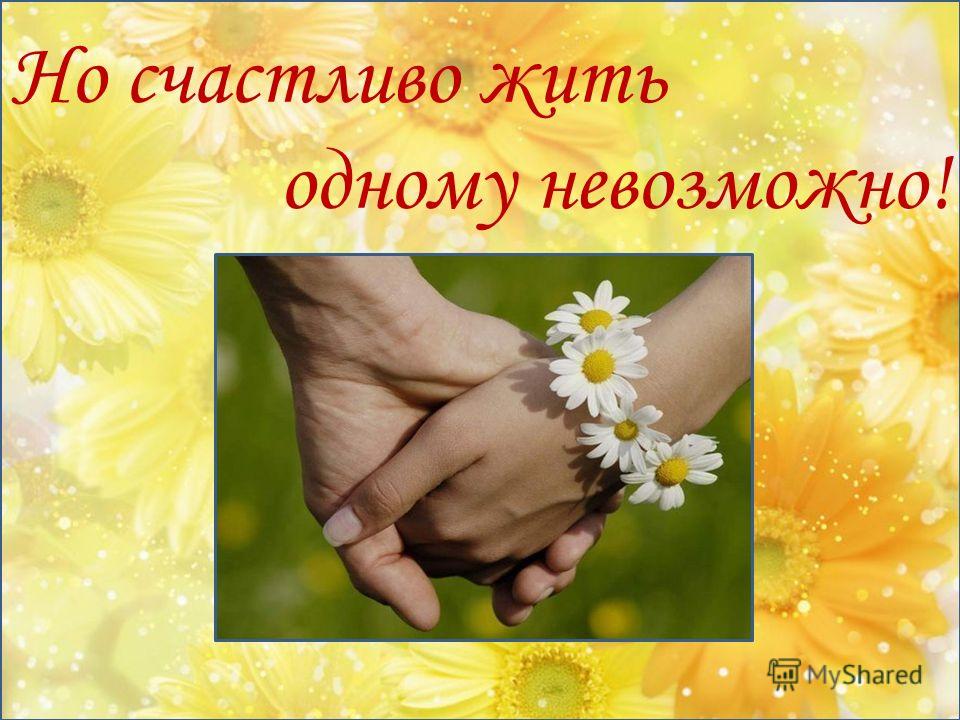 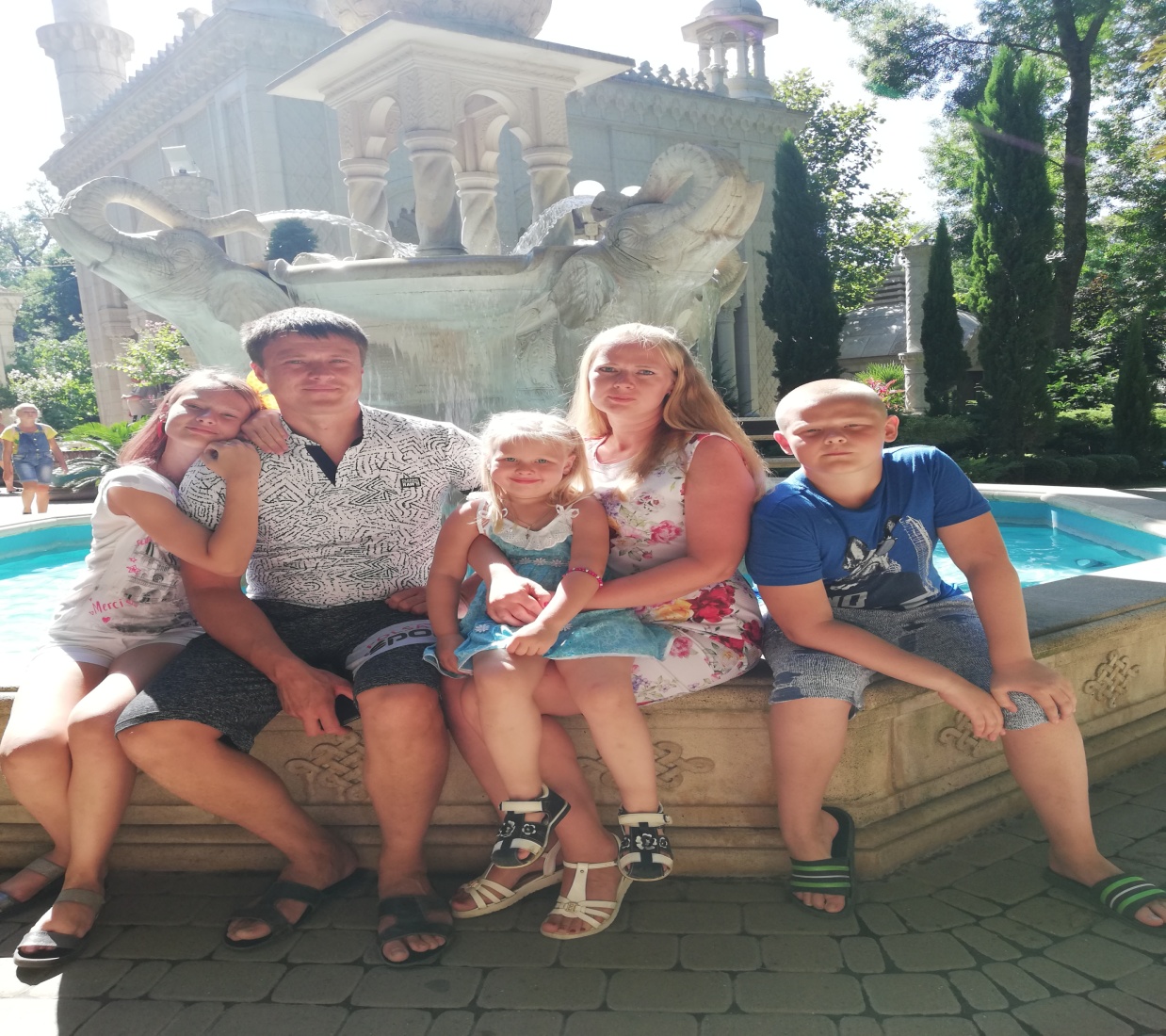 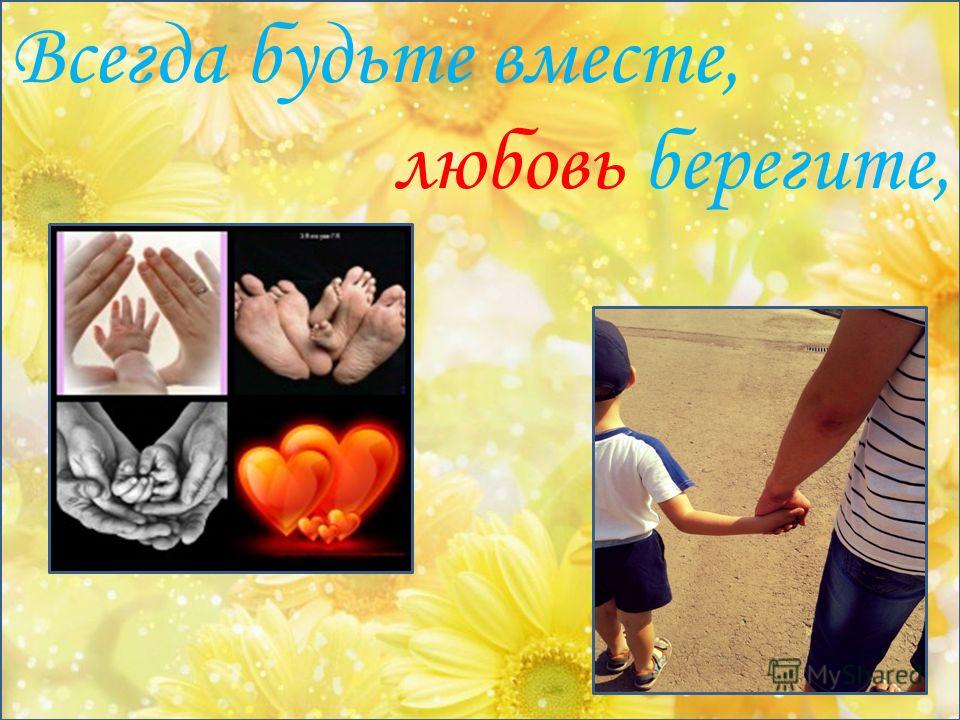 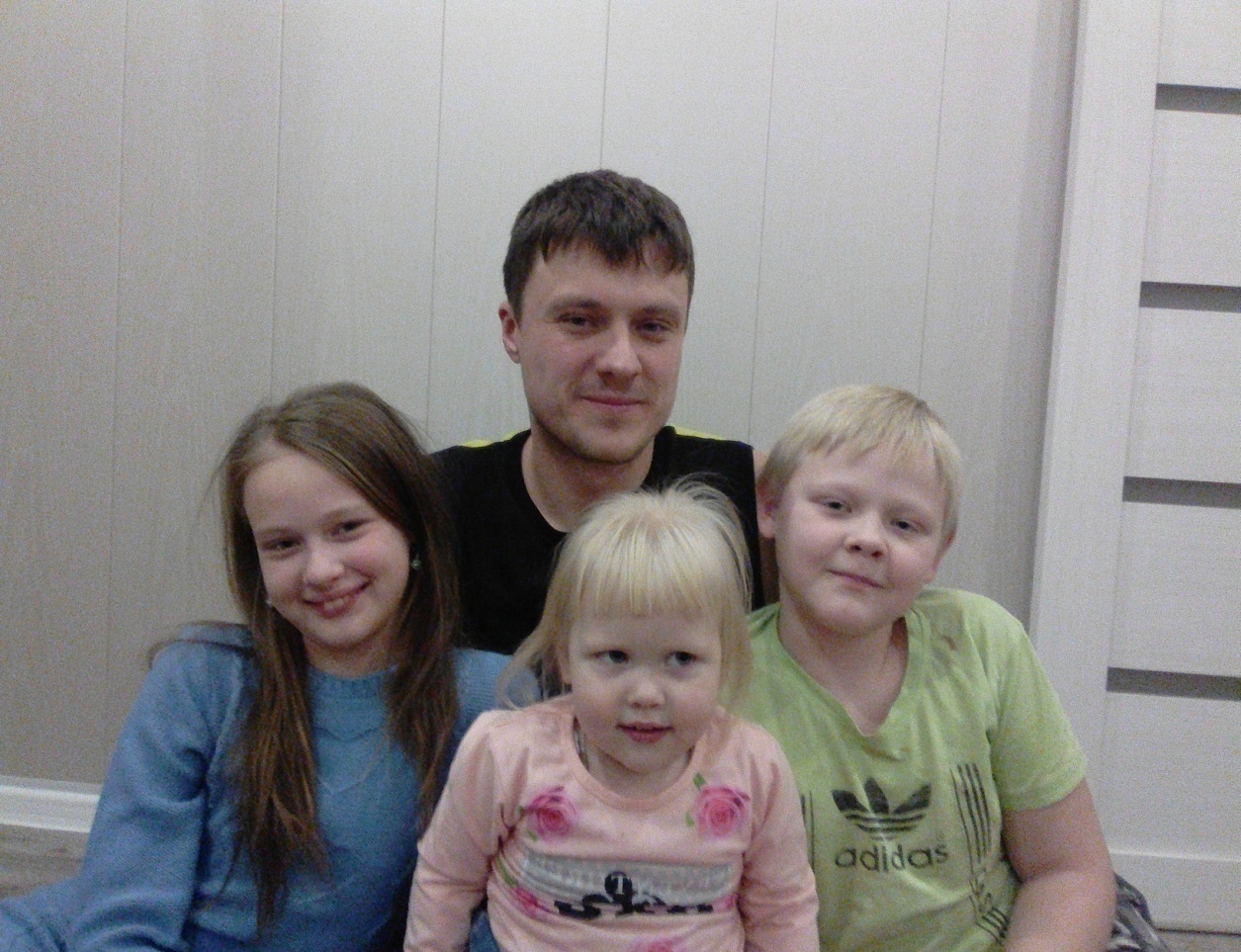 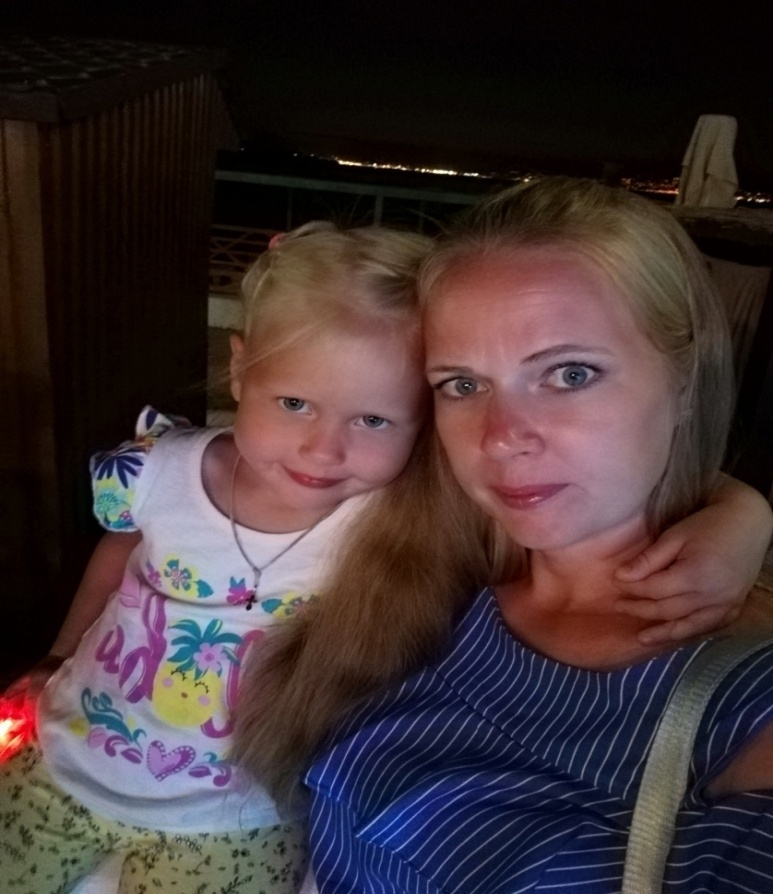 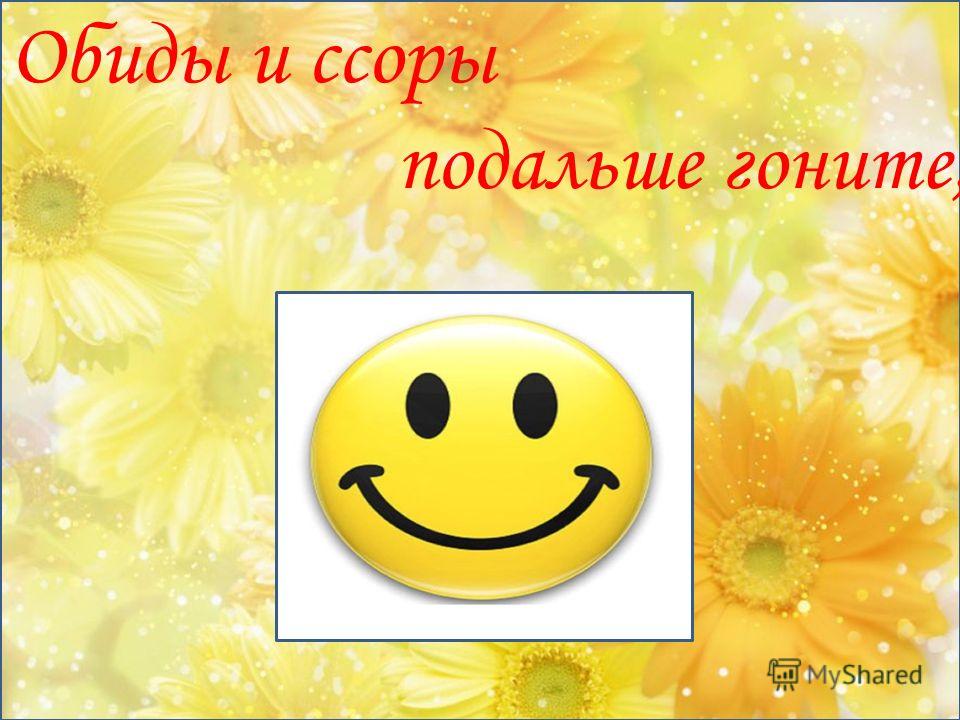 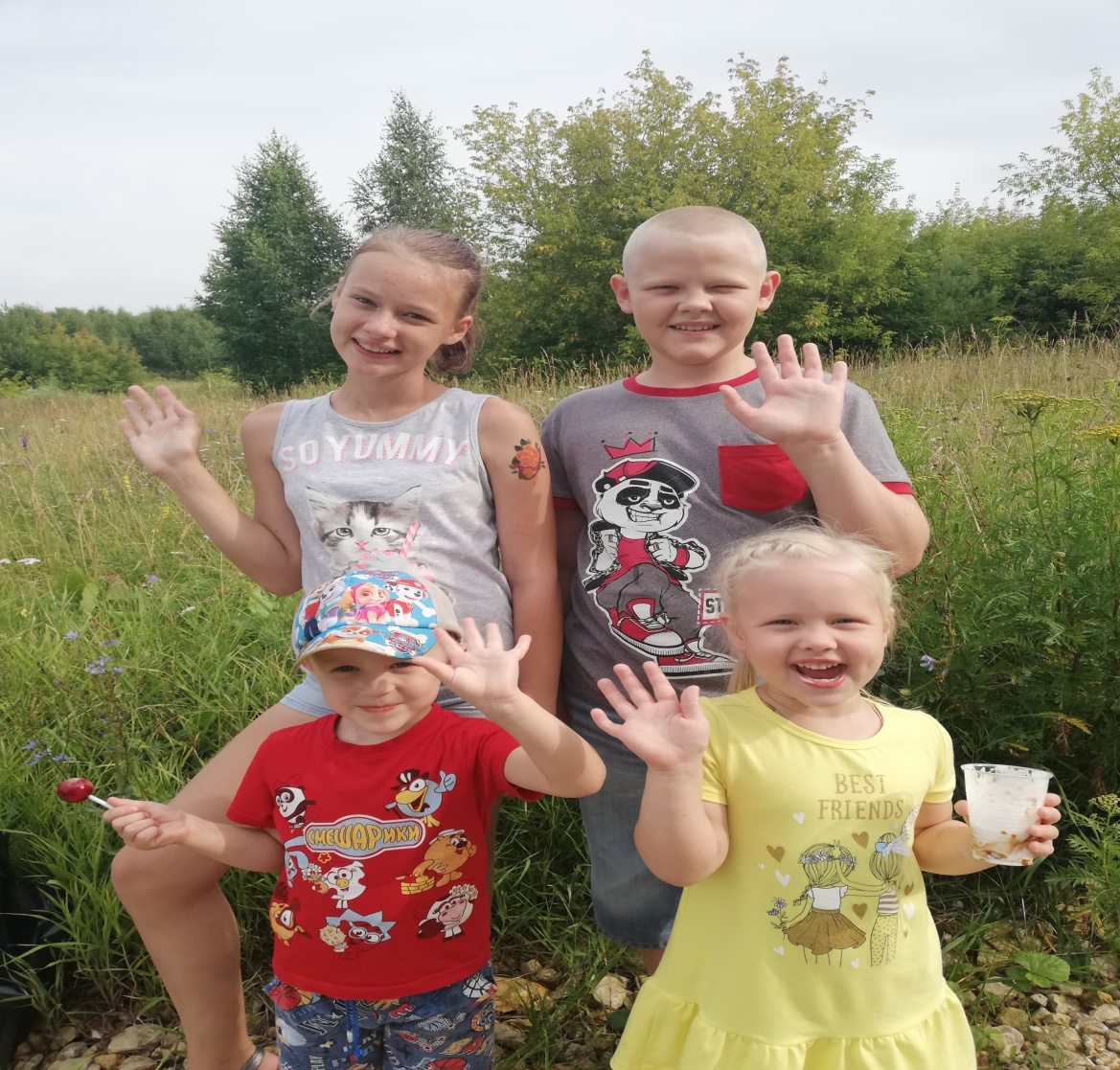 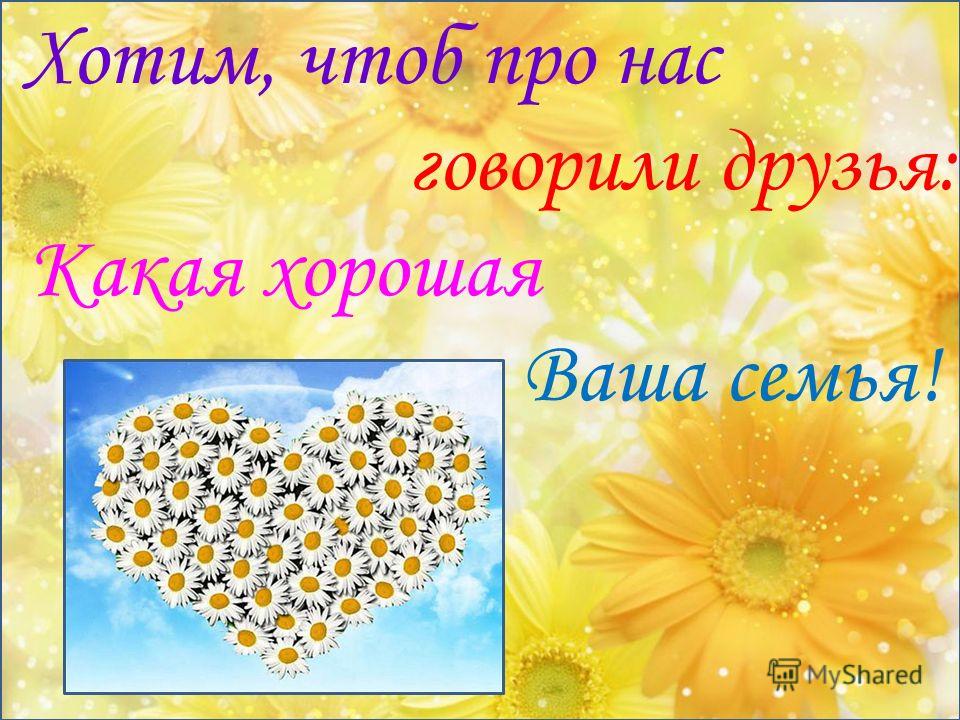 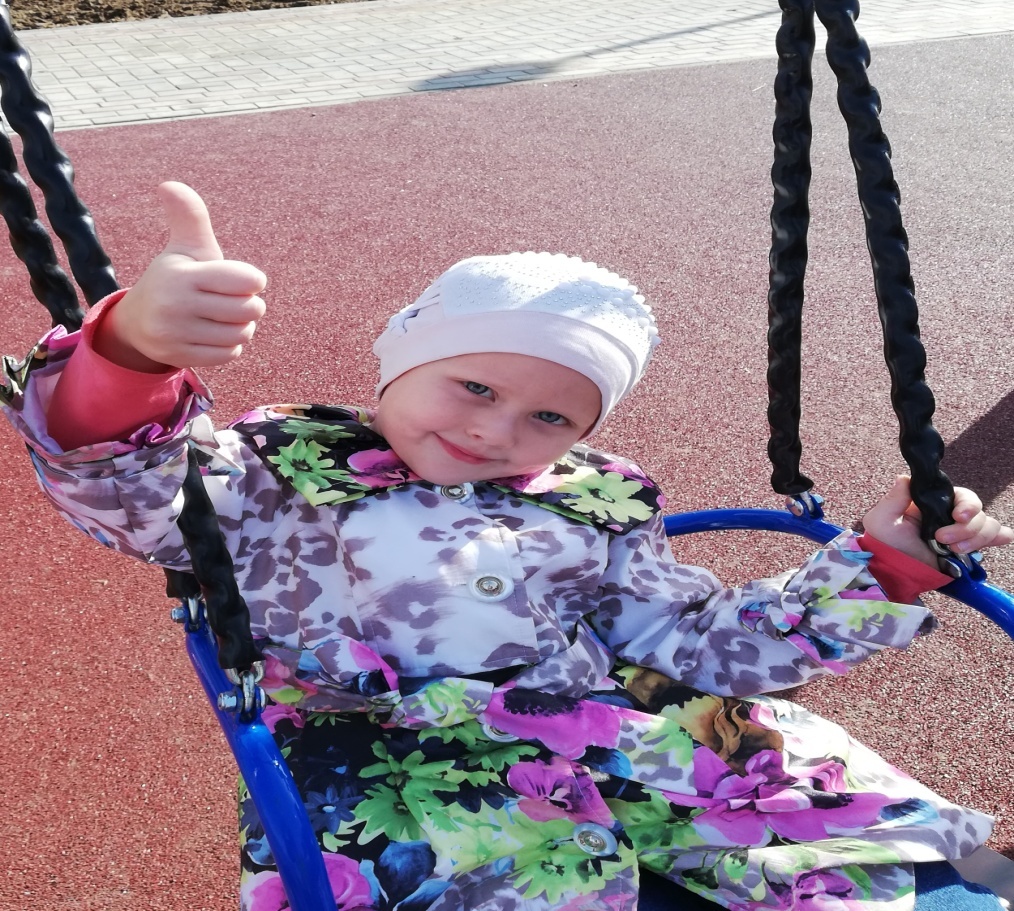 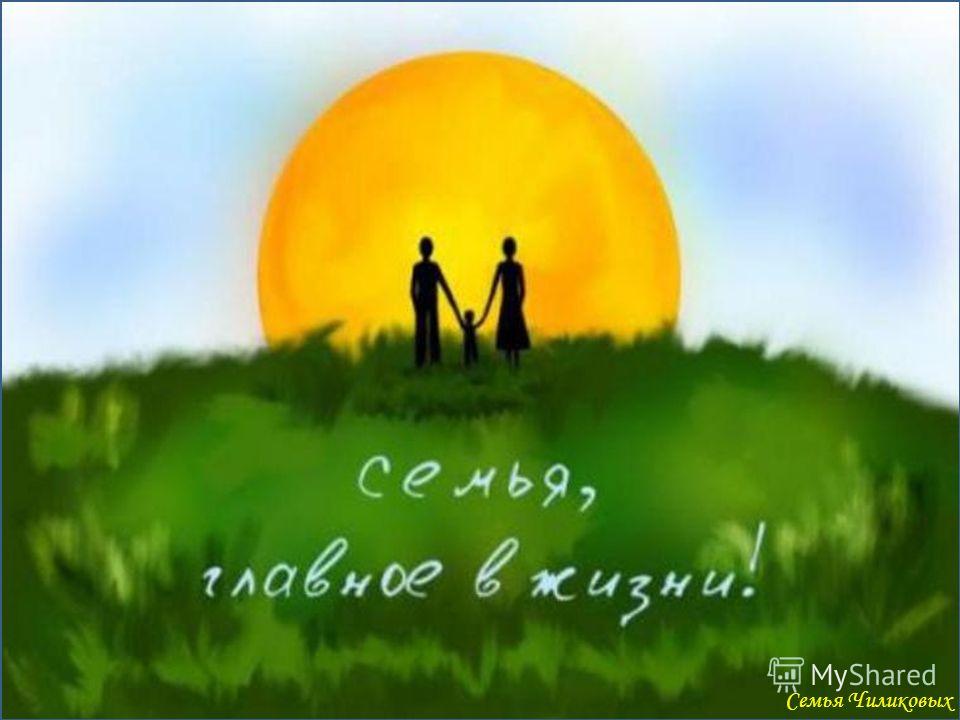 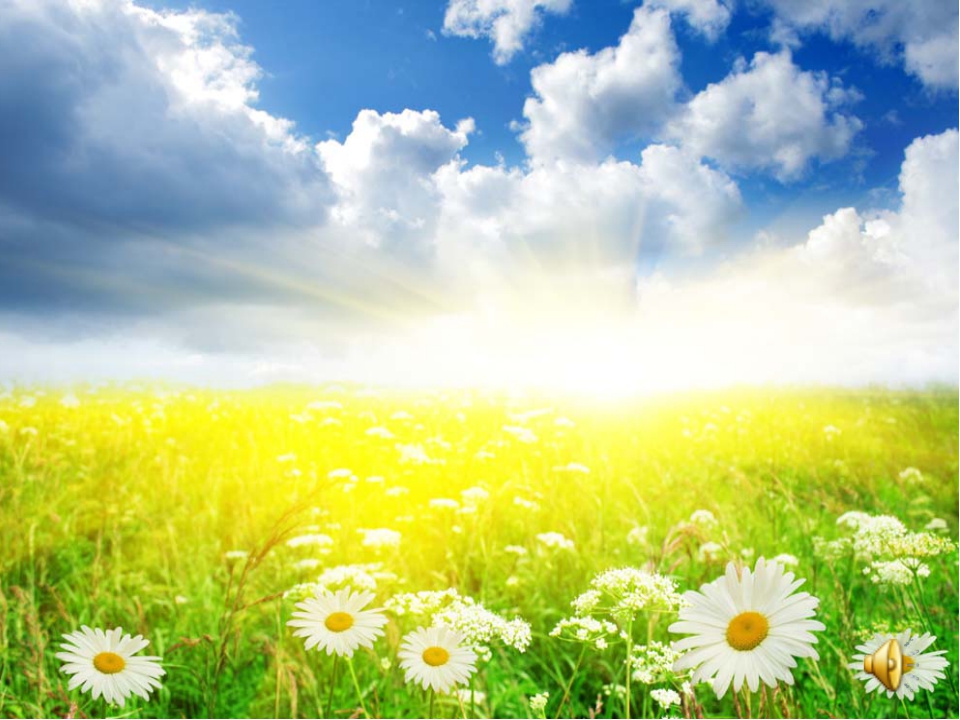 «Приходите в наш дом….»
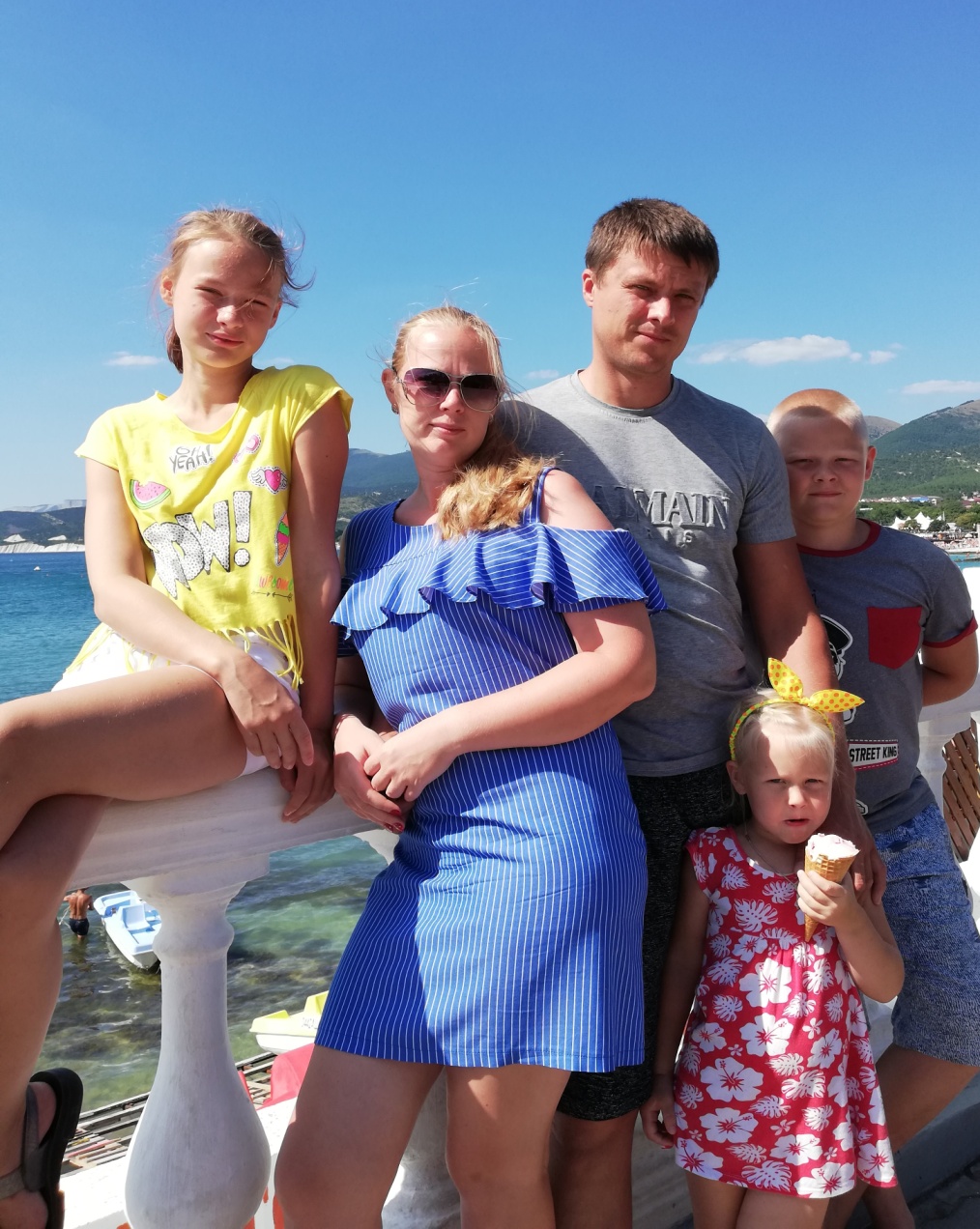 «Я горжусь своей семьей,
Вместе мы всегда во всем!
Дар волшебный – дружба,
В семье моей – не служба.
И в радости, и в горе,
На празднике и в поле.
Мы всегда все вместе
Взрослые и дети.
Счастье – жить в семье большой,
Несравненною такой.
В семье весело живем,
В гости Вас к себе зовем!!!»